МКДОУ «Ачитский детский Улыбка»
Пластилинография в речевом развитии детей
Подготовила: 
воспитатель 
Истомина А.В.
Актуальность.
В последние годы в нашей стране отмечается тенденция на увеличение количества детей с проблемами в развитии речи. Это проблема на сегодняшний день очень актуальна. Ведь речь является одним из самых главных психических процессов развития ребенка и формирования его личности. По этому, определения  направления и условия развития речи одна из педагогических задач. Для её решения можно использовать различные виды деятельности. Одна из них – продуктивная, формирующая: умение ориентироваться в пространстве, развитие общей и мелкой моторики, координации движений, воображения, памяти, мышления; умения анализировать, сравнивать и обобщать, так как именно тактильные ощущения являются главным стимулом развития центральной нервной системы, всех психических процессов, а особенно связной речи.
«Истоки способностей и дарований детей находятся на кончиках их пальцев. От пальцев, образно говоря, идут тончайшие ручейки, которые питают источник творческой мысли».
 В. А. Сухомлинский
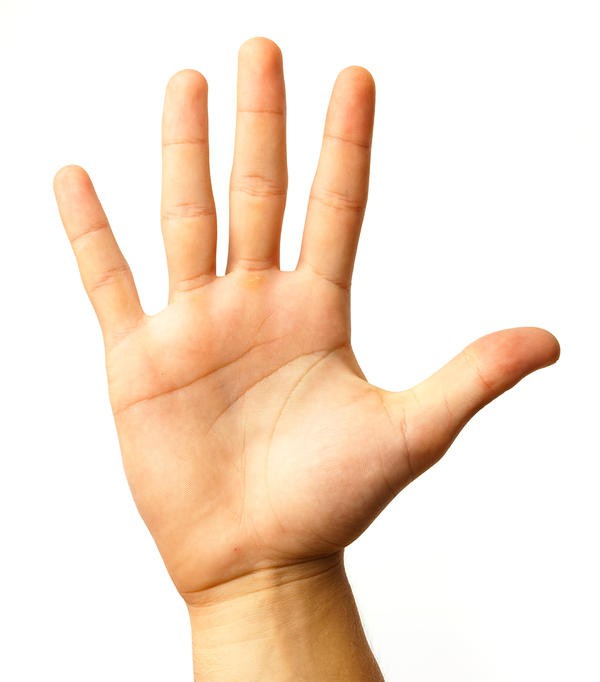 Пластилинография – это вид изобразительного искусства, принцип которой заключается в создании лепной картины с изображением полуобъемных предметов на горизонтальной поверхности.
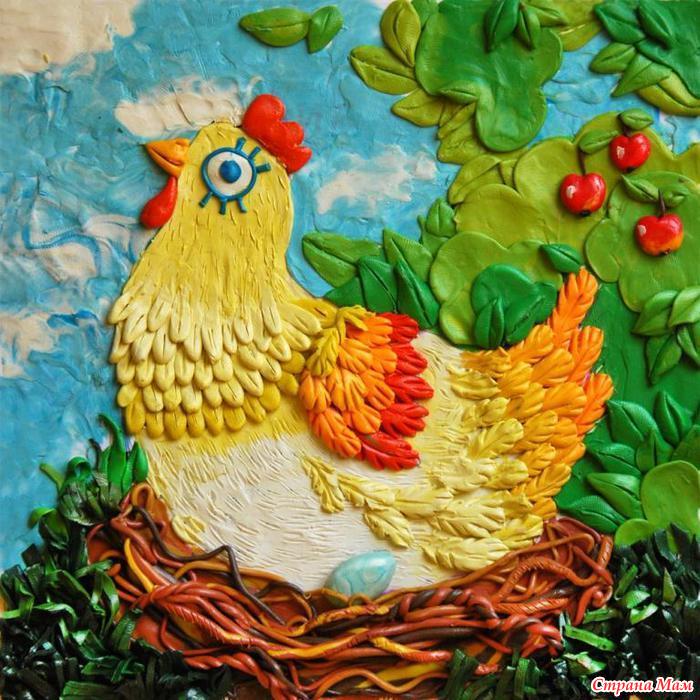 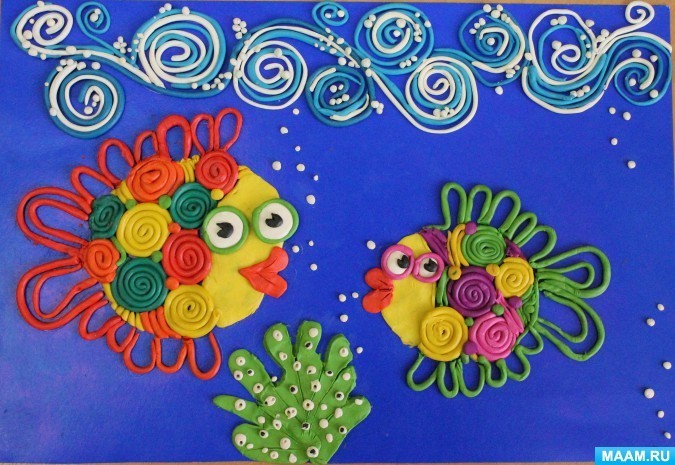 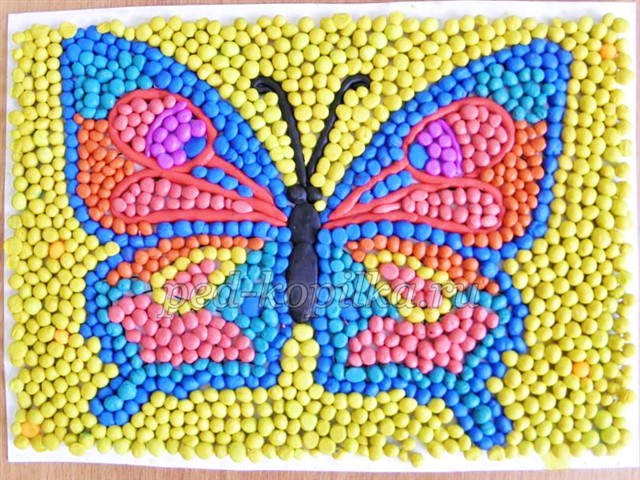 Театральная деятельность — это игра позволяющая  раскрыть творческий потенциал ребенка. А так же это прекрасное средство для интенсивного развития речи детей, обогащения словаря, развития мышления, воображения, творческих способностей.
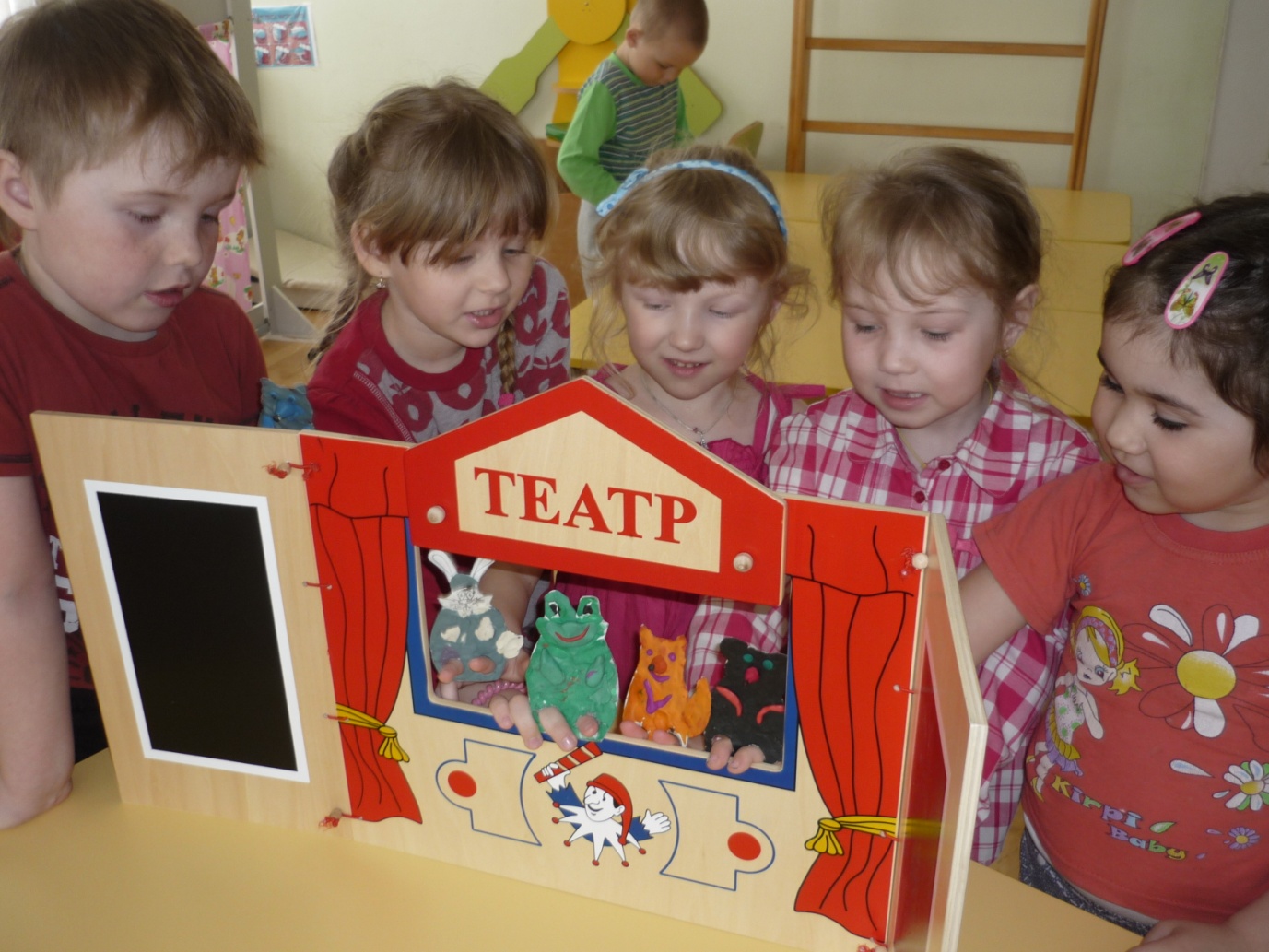 цель: создание оптимальных условий для развития связной речи и творческих способностей у детей старшего дошкольного возраста, через нетрадиционную технику – пластилинография и театрализованную деятельность.
Цель
 Создание оптимальных условий для развития связной речи и творческих способностей у детей старшего дошкольного возраста, через нетрадиционную технику – пластилинография и театрализованную деятельность.
Задачи:
 Способствовать познавательно- речевому и сенсомоторному развитию: 
 развивать  связную речь, театрализованную деятельность;
 развивать мелкую моторику кисти руки, синхронизацию действий обеих рук, с использованием техники пластилинографии;
 развивать фантазию, воображение, пространственное мышление.
 воспитывать навыки аккуратной работы с пластилином.
Материалы для работы с пластилином:
пластилин (разных цветов) 
 пластиковые дощечки
 стеки, шприцы, ножницы
 картон (однотонный и цветной), желательно плотный 
 можно также использовать пластик.  
 бросовый материал - для создания игровых фантазийных изображений: бумага разной фактуры , фантики от конфет, семечки, зернышки, пуговицы, пластиковые емкости, готовые глазки, перышки и т.д.
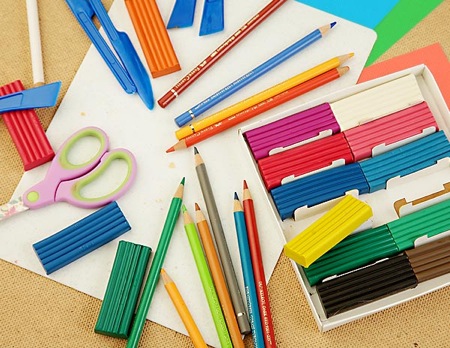 Этапы  работы над созданием пластилинографических героев из русских народных сказок.
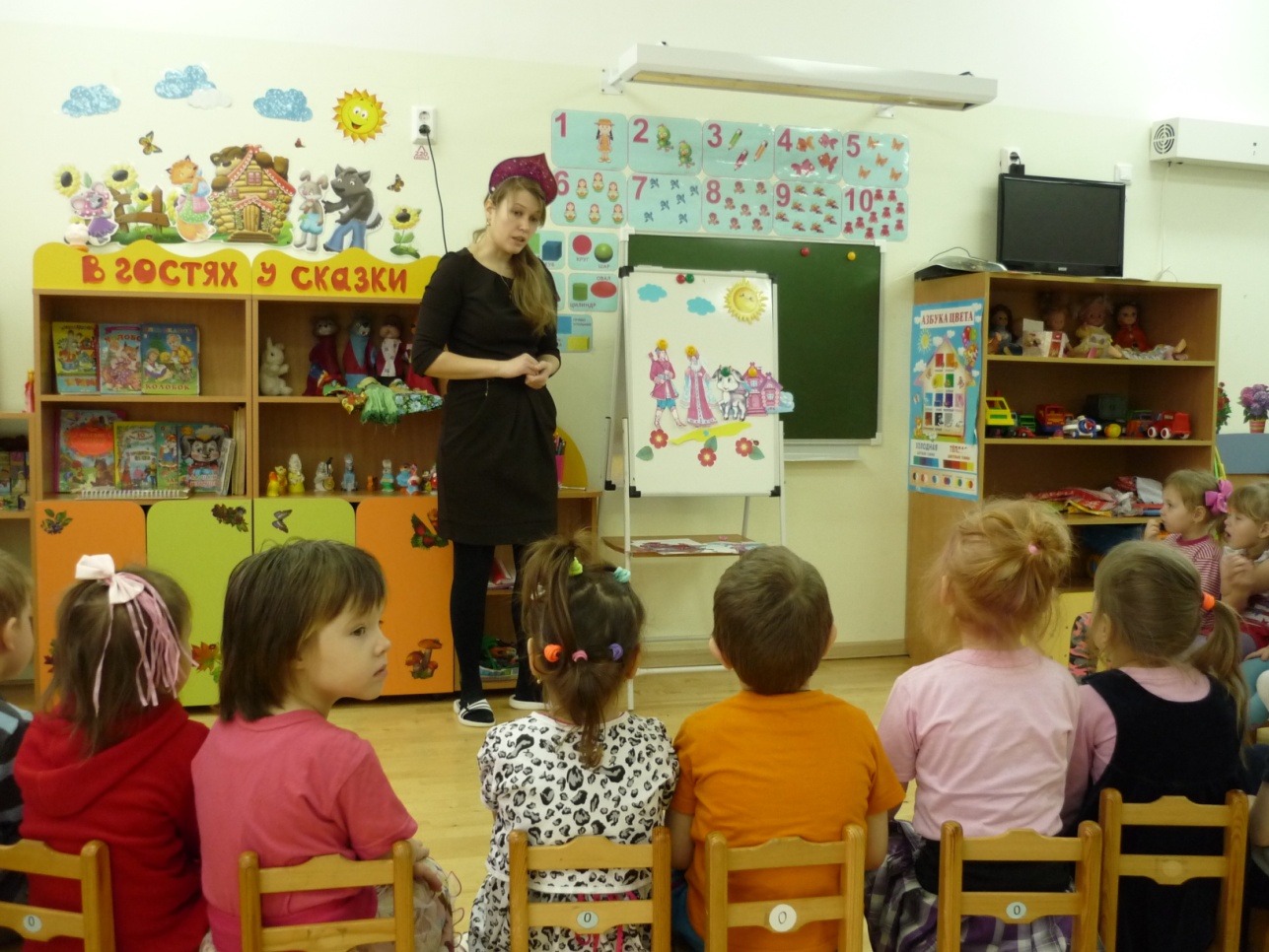 1 этап
Чтение и рассматривание картинок русских народных сказок.
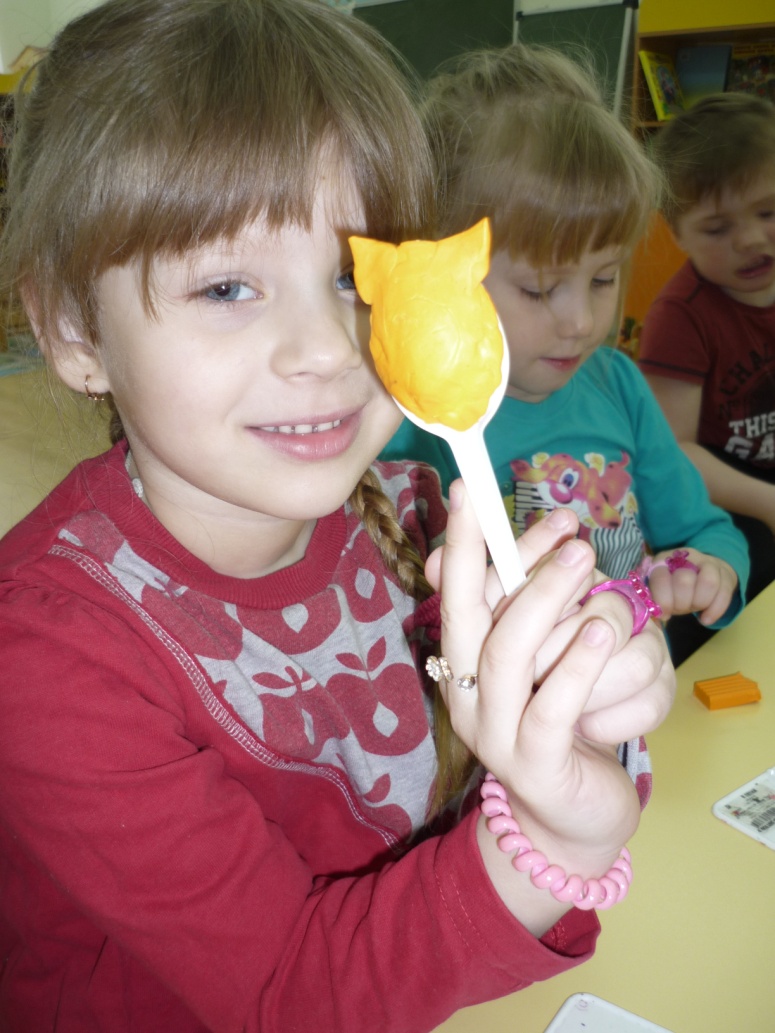 2 этап
Зрительно-тактильное  обследование предмета- определение особенностей его строения: частей и деталей, из которых он состоит. 
     Игра «Расскажи другу»
3 этап
Непосредственное создание пластилинографического изображения, используя приёмы «Азбуки лепки» и производные от них приемы техники пластилинографии с проговариванием последовательности действий.
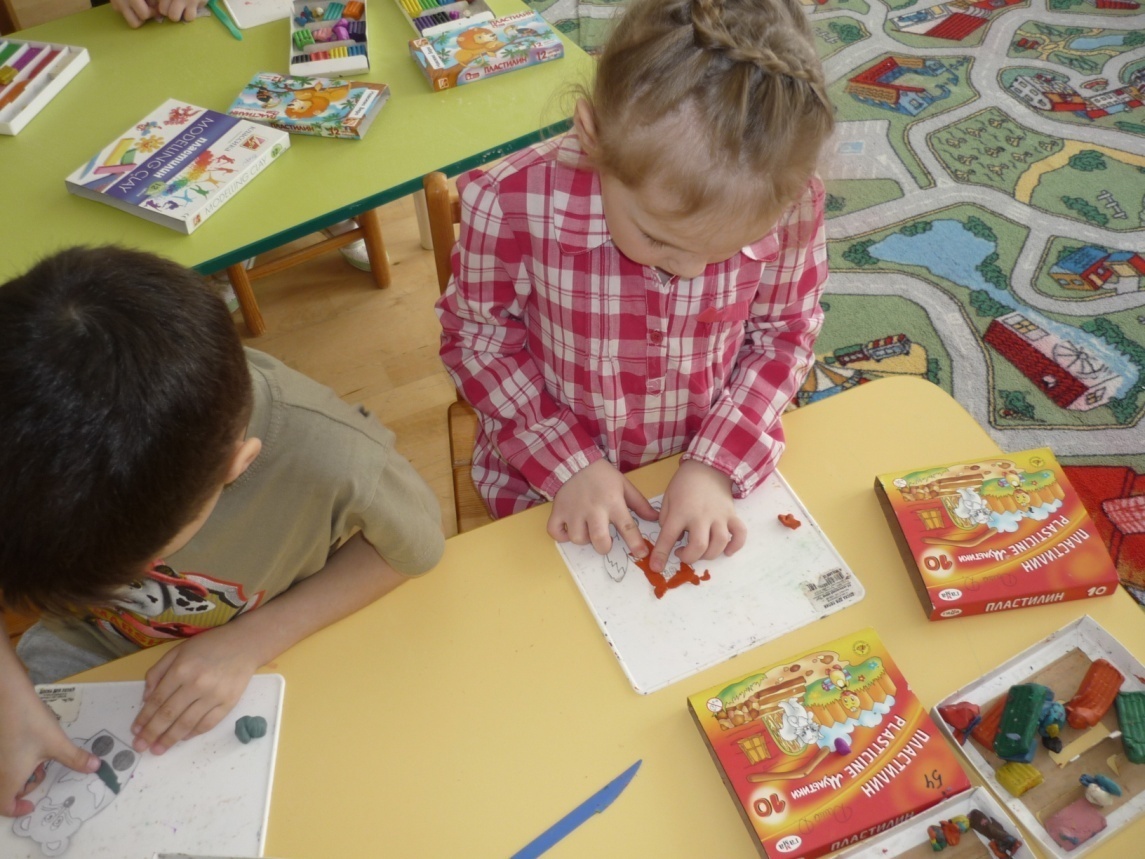 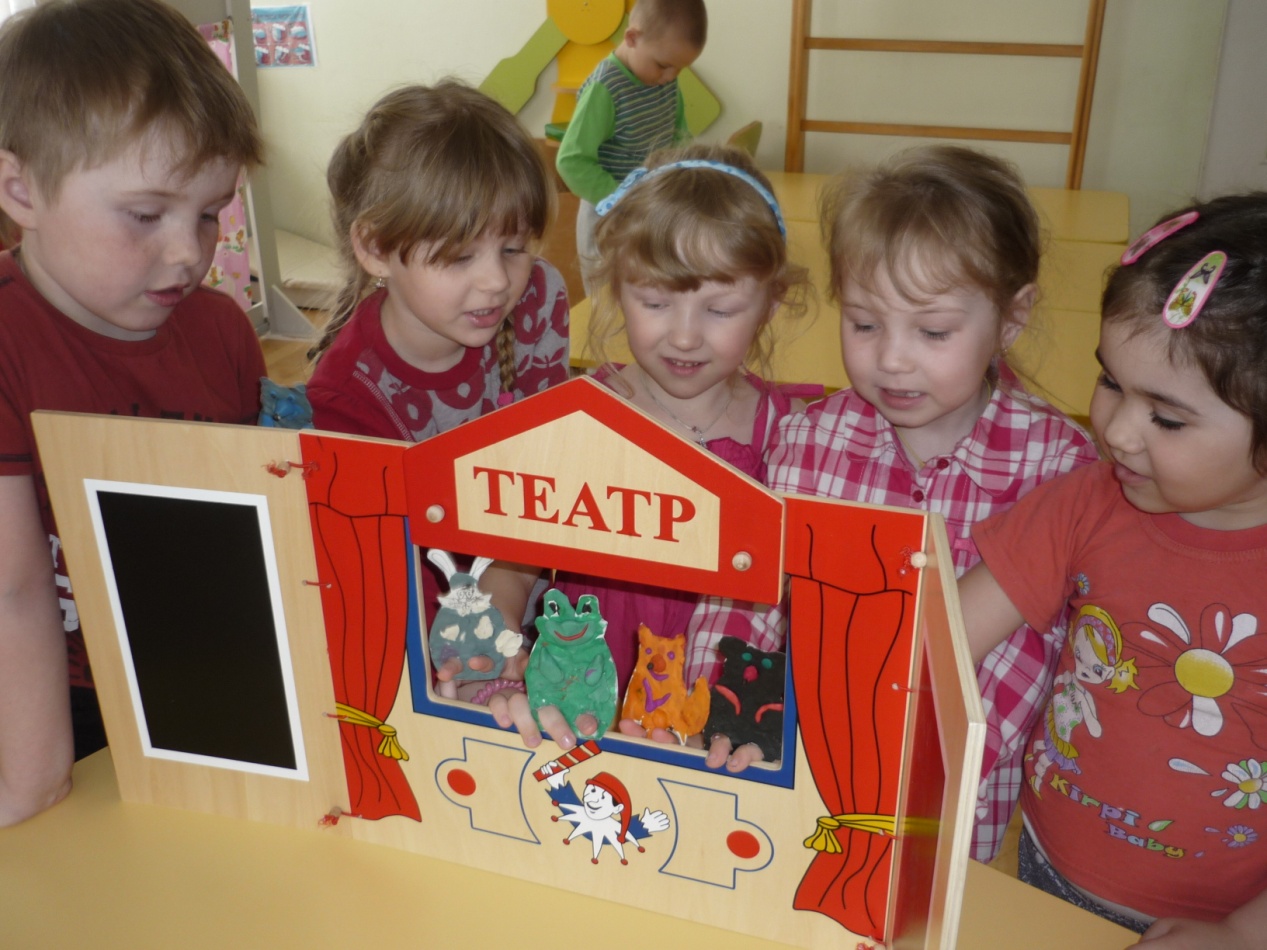 4 этап
Использование продукта деятельности в театрализованной деятельности. Примеры игр ( курочка ряба, репка, теремок и т.д.).
Результат.
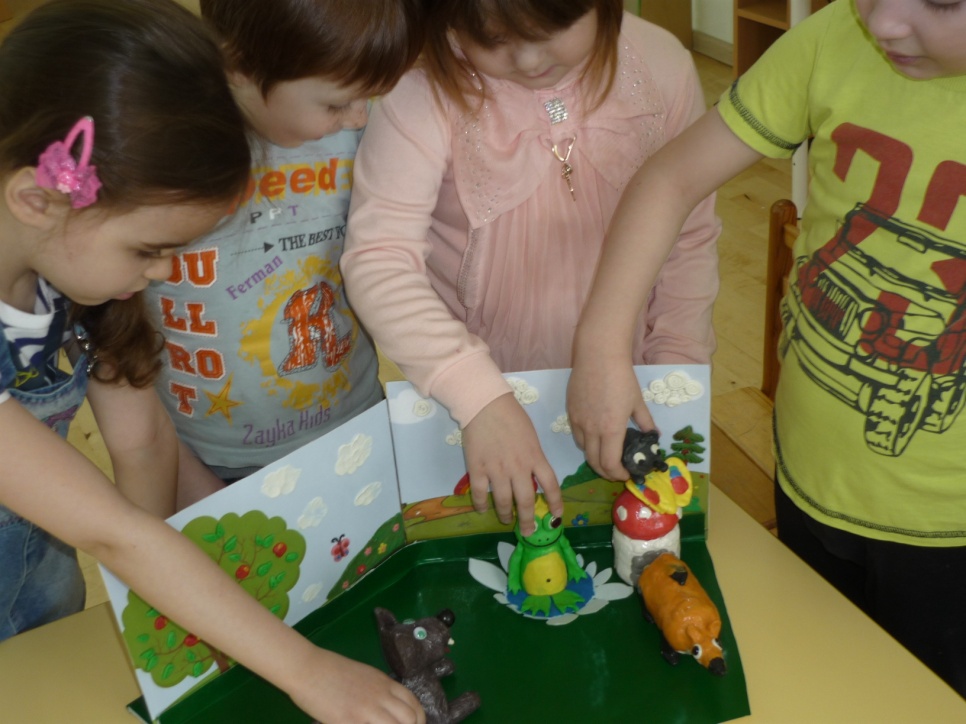 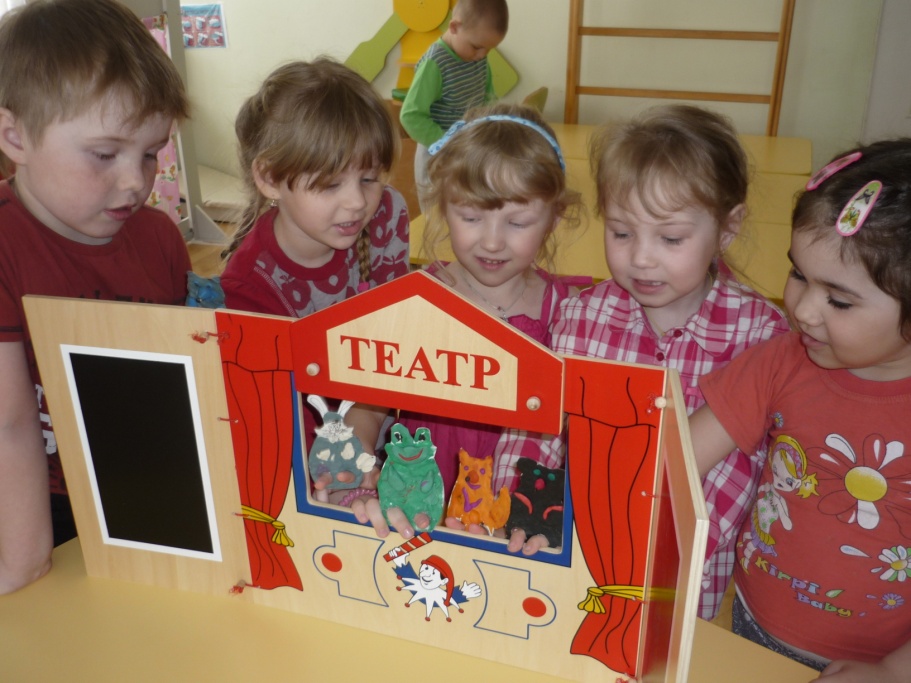 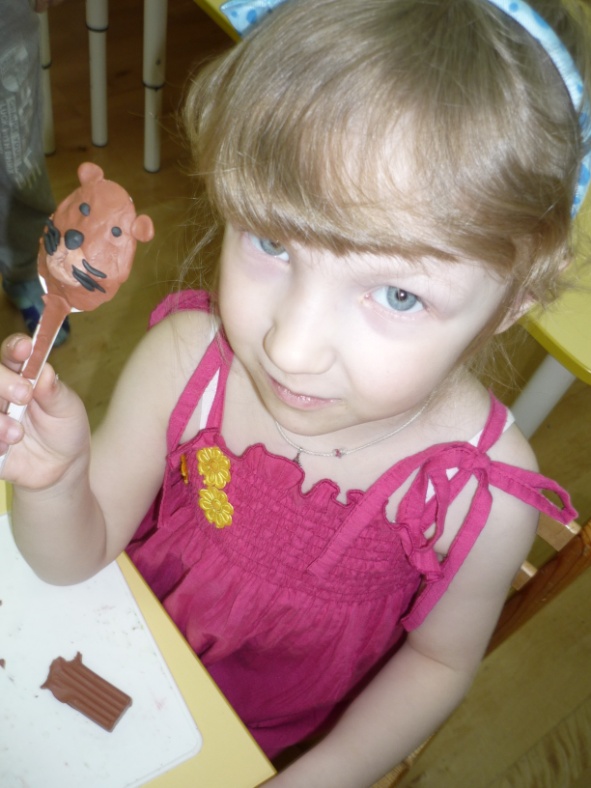 Таким образом, анализируя результаты проведенной работы видим, что занятия пластилинографией положительно влияют на развитие мелкой моторики, которая способствует  формированию речи детей. В процессе работы улучшается внимание и память. Вырабатывается терпение, усидчивость, проявляется заинтересованность. Обогащается  эмоциональная и интеллектуальная сфера  детей, развивается эстетическое восприятие, повышается уровень художественного творчества и коммуникативные навыки.
Используемая литература.
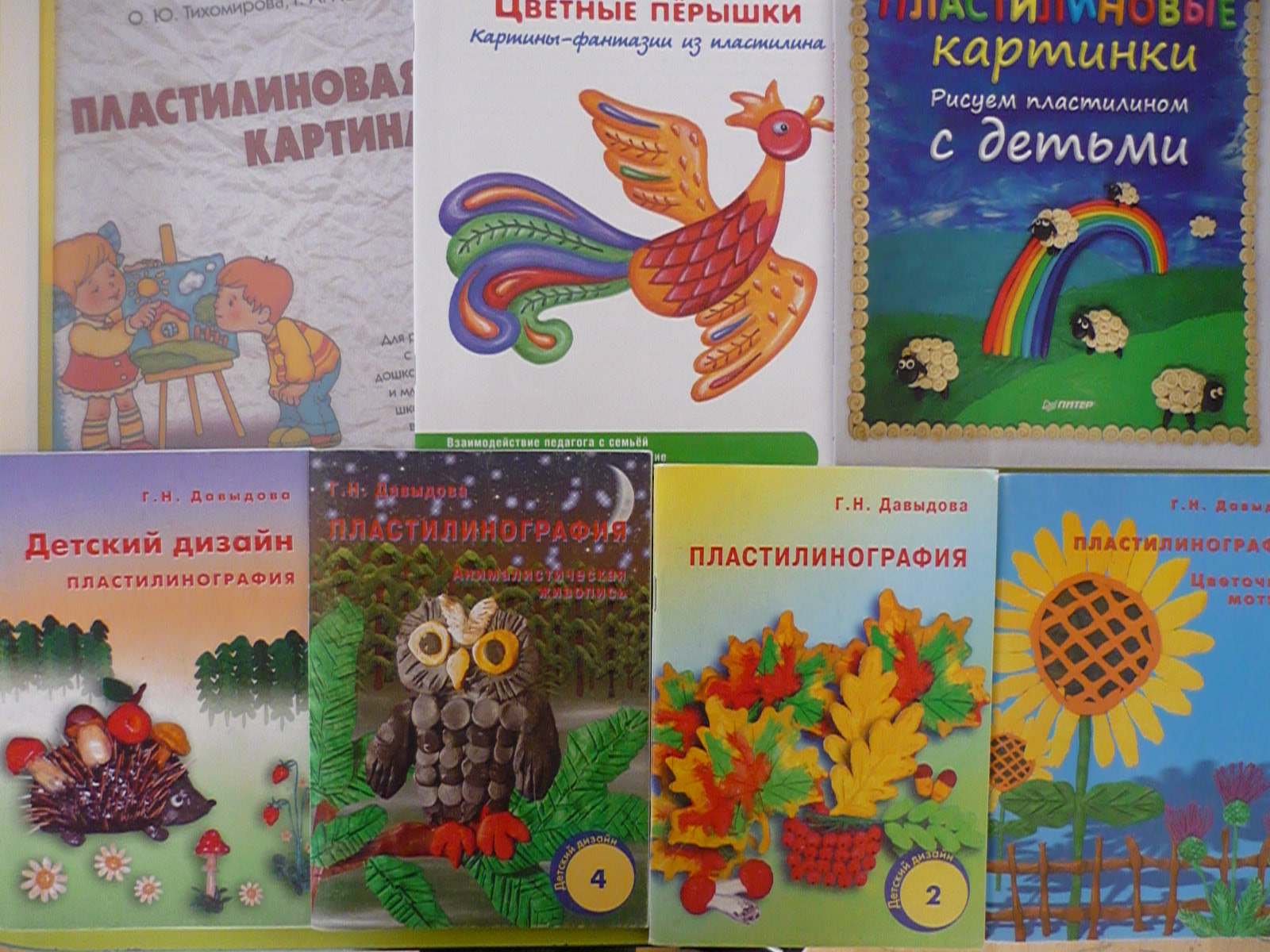 Спасибо за внимание!
Спасибо за внимание!